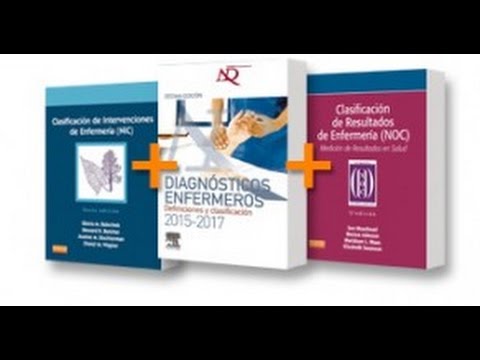 Klasifikační systémy v ošetřovatelství
NANDA –International
NIC
NOC
Aliance 3N
1
Lékařská fakulta Masarykovy univerzity, Katedra ošetřovatelství a porodní asistence
Osnova prezentace
Klasifikace NANDA
Standardizovaná ošetřovatelská terminologie
Klasifikace NOC
Ošetřovatelské diagnózy
aktuální
Ošetřovatelské diagnózy potenciální
Ošetřovatelské intervence
Aliance NNN
Očekávané výsledky
Výhody
Limity
Ošetřovatelské diagnózy k podpoře zdraví
Klasifikace NIC
2
Lékařská fakulta Masarykovy univerzity, Katedra ošetřovatelství a porodní asistence
[Speaker Notes: © Copyright PresentationGo.com – The free PowerPoint library]
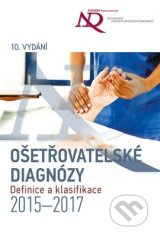 NANDA-International
Standardizované komponenty
Číselný kód
Název
Definice
Nestandardizované komponenty 
Určující znaky
Související faktory
Rizikové faktory (potencionální dg.)
Terminologie
Odráží
Je založena na vyhledávání
Klinické rozhodování
zdravotní sestry
Rozvoj
Vznik nových
Validace stávajících
Úpravy stávajících

Ošetřovatelských diagnóz
Ose. problémy
3
Lékařská fakulta Masarykovy univerzity, Katedra ošetřovatelství a porodní asistence
[Speaker Notes: Taxonomie NANDA-International byla oficiálně založena roku 1982. Po dvaceti letech od svého vzniku byla organizace přejmenována na NANDA – International. Změna názvu měla vystihnout fakt, že její působnost přesahuje rámec USA.
První taxonomie byla publikována roku 1987. Publikace byla nazvána "Orange Book". 
V roce 2000 vzniká taxonomie NANDA II, která je založena na struktuře diagnostických domén a tříd odrážejících Vzorce zdraví M. Gordon.
V prosinci roku 2008 byla vydána zatím poslední taxonomie Nursing Diagnoses: Definitions and  Classification – Ošetřovatelské diagnózy: definice a klasifikace.
Cílem organizace  NANDA-International je zdokonalovat, rozvíjet, podporovat rozvoj terminologie,
která odráží klinické rozhodování všeobecných sester a je založena na vyhledávání ošetřovatelských problémů BIO-PSYCHO-SOCIÁLNÍCH-SPIRITUÁLNÍCH.]
Definice ošetřovatelské diagnózy
Definice konceptuální (Gordonová, 1987)
jsou tvořeny profesionálkou sestrou
popisují aktuální nebo potencionální zdravotní problémy klientů, které jsou oprávněné nezávisle ošetřovat sestry
ošetřovatelská diagnóza není problém vymezený lékařskou praxí (lékařská diagnóza)
Ošetřovatelské diagnózy,
které se budou pravděpodobně
u „angíny“ vyskytovat
Kód: 00132 Akutní bolest
Kód: 00007 Hypertermie
Kód: 00103 Porucha polykání
Kód: 00093 Únava
Lékařská diagnóza
Kód :J03 
akutní zánět mandlí
akutní tonzilitida
tonsillitis acuta
4
Lékařská fakulta Masarykovy univerzity, Katedra ošetřovatelství a porodní asistence
Členění klasifikace NANDA-International
5
Lékařská fakulta Masarykovy univerzity, Katedra ošetřovatelství a porodní asistence
7
Lékařská fakulta Masarykovy univerzity, Katedra ošetřovatelství a porodní asistence
Druhy ošetřovatelských diagnóz
V ošetřovatelském plánu dodržuj pořadí:
aktuální
potenciální
podpora zdraví
Aktuální ošetřovatelská diagnóza (jsou přítomné)




Potenciální ošetřovatelská diagnóza (hrozí, že vzniknou)




Ose. diagnóza k zlepšení zdraví (ochota podílet se na pozitivní změně zdraví)
8
Lékařská fakulta Masarykovy univerzity, Katedra ošetřovatelství a porodní asistence
Aktuální ošetřovatelská 
diagnóza
Krok stanovení 
= hledám určující znak diagnózy

Nepřítomen určující znak 
= není ose. dg.
II. Krok ověření
Přítomen určující znak 
= hledám související faktor 
= ověření přítomnosti ose. dg
9
Lékařská fakulta Masarykovy univerzity, Katedra ošetřovatelství a porodní asistence
Potenciální ošetřovatelská 
diagnóza
Je přítomen rizikový faktor 
= je přítomná ose. dg.
10
Lékařská fakulta Masarykovy univerzity, Katedra ošetřovatelství a porodní asistence
Řazení ošetřovatelských diagnóz v plánu péče
11
Lékařská fakulta Masarykovy univerzity, Katedra ošetřovatelství a porodní asistence
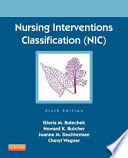 Klasifikace ošetřovatelských intervencí – NIC
Klasifikace
souhrnná
standardizovaná
mezinárodní
Intervencí a pod ně spadajících ošetřovatelských činností
Určená
závislé
nezávislé
jednotlivci
rodině
komunitě
přímé
nepřímé
ambulantní péče
lůžková péče
neodkladná péče
následná péče
specializovaná p.
fyziologické
léčba nemoci
prevence
podpora zdraví
12
Lékařská fakulta Masarykovy univerzity, Katedra ošetřovatelství a porodní asistence
[Speaker Notes: Výzkumný tým věnující se vývoji NIC byl založen roku 1987. 
První publikace klasifikace NIC byl vydána roku 1992. 
Nyní se můžeme setkat s pátým vydáním, které bylo publikováno roku 2008 a obsahuje 542 intervencí.
Celá klasifikace je pro přehlednost členěna podobně jako více známa taxonomie NANDA-international členěna do domén, tříd, intervencí, ošetřovatelských činností.
A je využitelná napříč celou sférou zdravotní péče.]
Členění klasifikace NIC
13
Lékařská fakulta Masarykovy univerzity, Katedra ošetřovatelství a porodní asistence
Sestra vybírá aktivity (intervence), 
které je vhodné plnit u pacienta
s danou ošetřovatelskou diagnózou.

Při výběru zohledňuje:
stav pacienta, 
určující znaky (symptomy)
související faktory (etiologii)
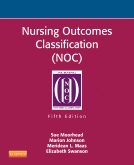 Klasifikace očekávaných výsledků ošetřovatelské péče - NOC
Klasifikace
mezinárodní
standardizovaná
souhrnná
Očekávaných výsledků a pod ně spadajících indikátorů ošetřovatelské činností
Určená
závislé
nezávislé
jednotlivci
rodině
komunitě
přímé
nepřímé
ambulantní péče
lůžková péče
neodkladná péče
následná péče
specializovaná p.
fyziologické
léčba nemoci
prevence
podpora zdraví
16
Lékařská fakulta Masarykovy univerzity, Katedra ošetřovatelství a porodní asistence
Členění klasifikace NOC
17
Lékařská fakulta Masarykovy univerzity, Katedra ošetřovatelství a porodní asistence
A
L
I
A
N
C
E
 
3
N
O
Š
E
T
Ř
O
V
A
T
E
L
S
K
Ý

P
R
O
C
E
S
Posouzení a ošetřovatelská diagnostika
+
Plánování a realizace
+
Hodnocení
21
Lékařská fakulta Masarykovy univerzity, Katedra ošetřovatelství a porodní asistence
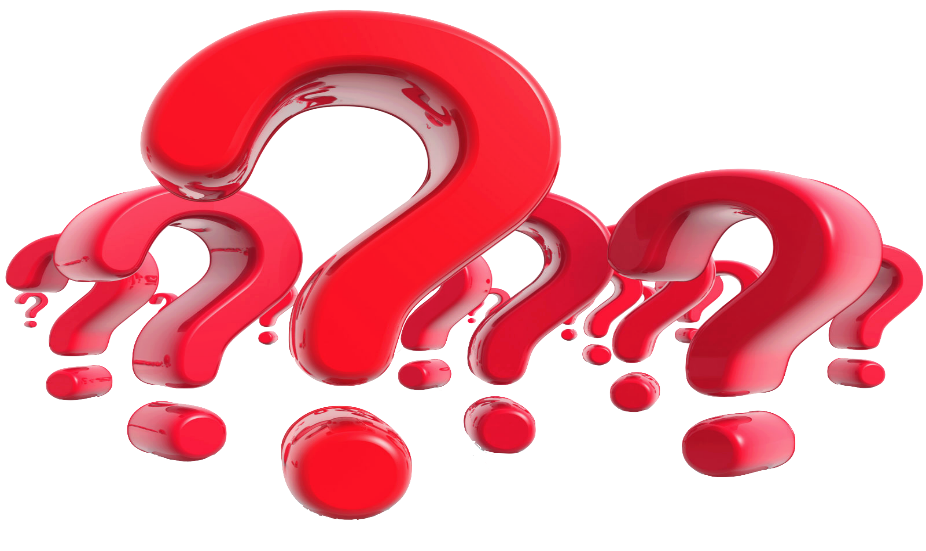 Do diskuze….
taxonomická struktura
domény
přehlednost řazení v edicích
využitelnost v jiném sociokulturním kontextu
přílohy v edicích
benefity a limity unifikovaného ošetřovatelského jazyka
22
Lékařská fakulta Masarykovy univerzity, Katedra ošetřovatelství a porodní asistence
Členění aliance 3N – taxonomická struktura
NANDA
NIC
NOC
23
Lékařská fakulta Masarykovy univerzity, Katedra ošetřovatelství a porodní asistence
Členění aliance 3N – domény
24
Lékařská fakulta Masarykovy univerzity, Katedra ošetřovatelství a porodní asistence
Přehlednost řazení edicí
25
Lékařská fakulta Masarykovy univerzity, Katedra ošetřovatelství a porodní asistence
Využitelnost v jiném sociokulturním kontextu
Klasifikace se musí validovat sociokulturní podmínkám – nestačí pouhý překlad.
subjektivita hodnotitele
jasně definovat hodnoty (např. mírná sekrece je do 10 ml), což nelze u všech indikátorů …
hodnotí vždy stejná osoba
odlišné kompetence
odlišná organizace zajišťování péče (např. podávání léků)
odlišné jednotky a hraniční hodnoty (např. hodnoty krevních testů)
NANDA
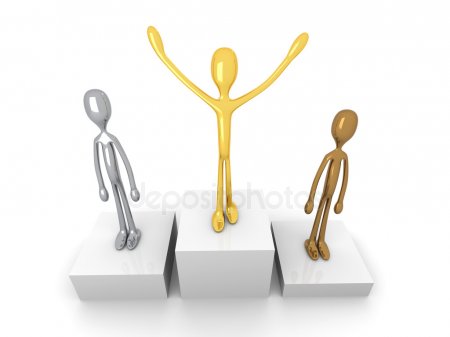 NOC
NIC
Klasifikace aliance 3N
26
Lékařská fakulta Masarykovy univerzity, Katedra ošetřovatelství a porodní asistence
Přílohy v edicích
seznam změn (nové, revidované, vyřazené)
dělení intervencí do kategorií dle oborových specializací
kompetence (dosažené vzdělání) a časová dotace nutná k plnění intervence
pokyny pro tvorbu a revize intervencí
vývoj klasifikace NIC
propojení intervencí s ošetřovatelskými diagnózami NANDA (v 7. edici už není)
seznam změn (nové, revidované, vyřazené)
propojení NANDA s NOC (do 5. edice)
propojení NIC a NOC (v 6. edici)
dělení OV do kategorií dle oborových specializací
NIC
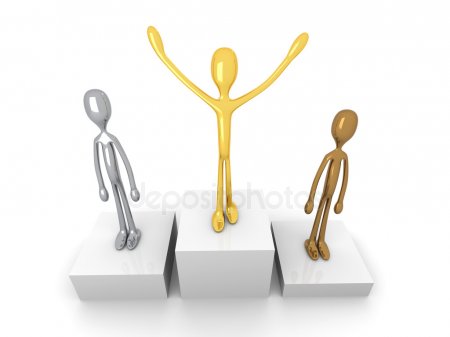 NOC
???
NANDA
Klasifikace aliance 3N
27
Lékařská fakulta Masarykovy univerzity, Katedra ošetřovatelství a porodní asistence
Výhody standardizovaného ošetřovatelského jazyka
časová úspora
Jednotná komunikace na národní i mezinárodní úrovní
kvalitní péče o pacienta
empirický podklad
sjednocení péče, hodnocení
zkvalitní se ošetřovatelská dokumentace
edukace studentů
neochota přijímat změny
neochota podílet na výzkumu
licence
jazyková bariéra
28
Lékařská fakulta Masarykovy univerzity, Katedra ošetřovatelství a porodní asistence
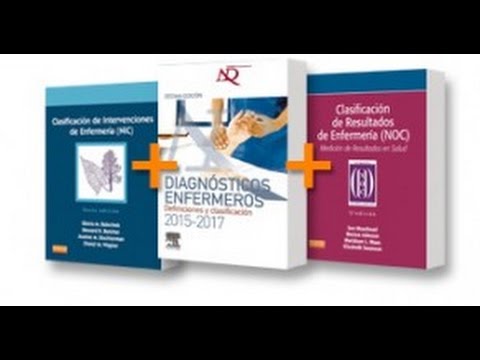 Děkuji za pozornost
29
Lékařská fakulta Masarykovy univerzity, Katedra ošetřovatelství a porodní asistence